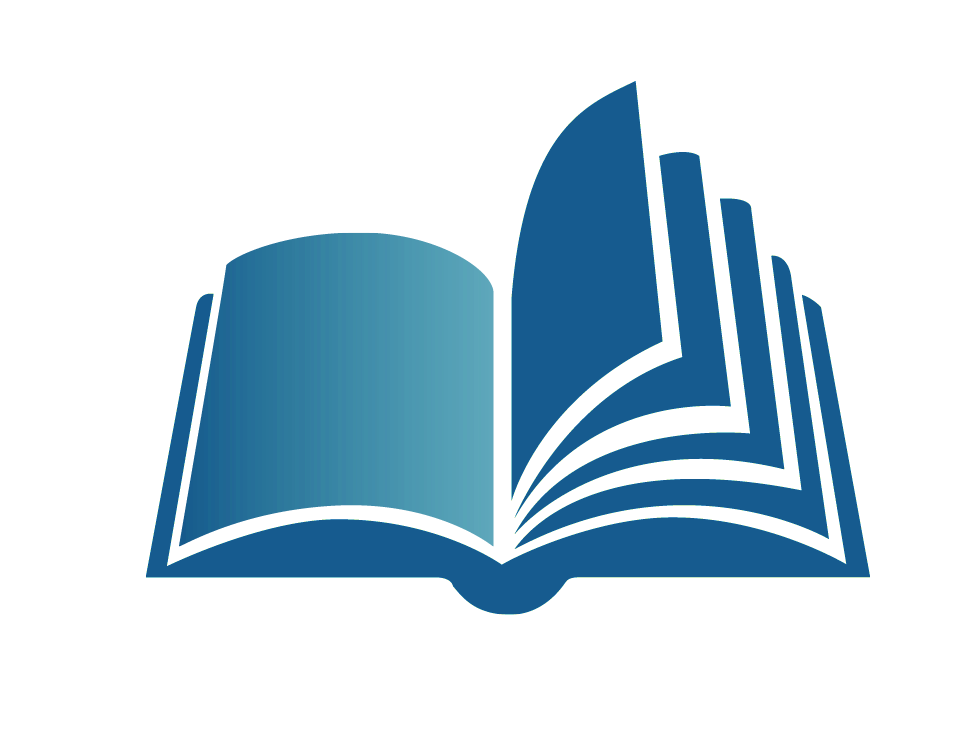 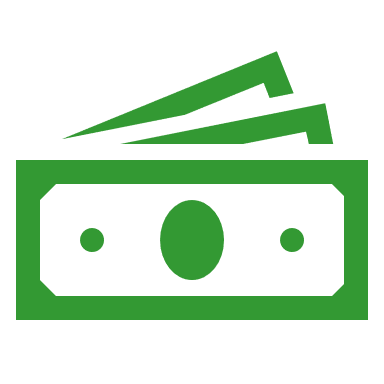 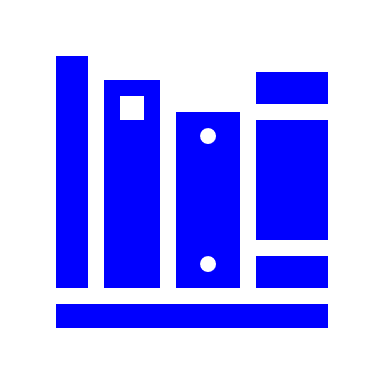 R$ 2  bilhões
de investimento
150 milhões 
de livros distribuídos
PNLD
Educação Básica
Educação Infantil
Ensino Fundamental
Ensino Médio
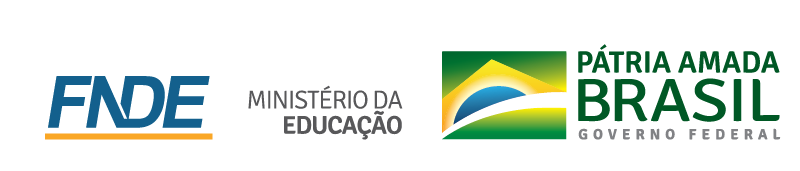 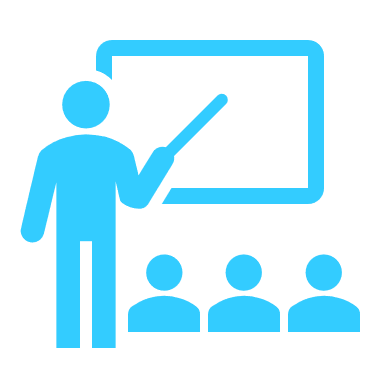 30 milhões 
de estudantes
140 mil 
Escolas atendidas